Le novità normative e procedurali di interesse scolastico
Dalla spending review alla contrattazione integrativa
23/11/2012
Anna Armone
1
Spending review
ARTICOLO 5 del d.l. 95/2012
L’art. 5 riguarda tutte le pubbliche amministrazioni, come indicato nella rubrica: “Riduzione di spese delle pubbliche amministrazioni”; le 	disposizioni applicabili alla scuola sono contenute in tre commi.
Divieto di monetizzazione delle ferie, dei permessi e dei riposi non goduti-(Comma 8)
	Le ferie, i riposi ed i permessi spettanti devono obbligatoriamente essere 	fruiti dagli aventi diritto; in ogni caso, non possono dar luogo alla loro 	monetizzazione in caso di mancata fruizione.


Eventuali deroghe contrattuali più favorevoli sono abrogate e la mancata applicazione della norma “oltre a comportare il recupero delle somme indebitamente erogate, è fonte di responsabilità disciplinare ed amministrativa per il dirigente responsabile.”
23/11/2012
Anna Armone
2
Spending review
Art. 6 del d.l. 95/2012
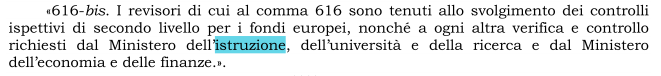 23/11/2012
Anna Armone
3
Spending review
Dall’art. 7 del d.l. 95/2012
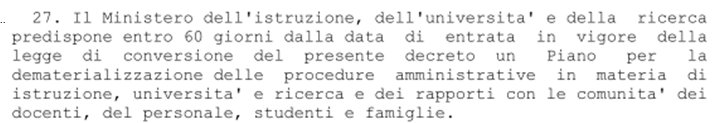 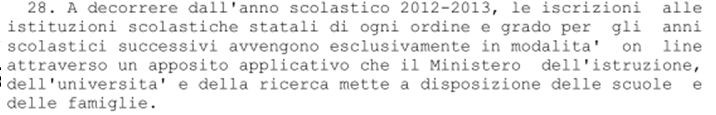 23/11/2012
Anna Armone
4
[Speaker Notes: Prot. AOODPPR Reg. Uff. n. 1682/ U 
 
Destinatari
 
Ministero dell’Istruzione, dell’Università e della RicercaDipartimento per la programmazione e la gestione delle risorse umane, finanziarie e strumentali 
Roma, 3 ottobre 2012 
Oggetto: Registri on line - Dematerializzazione attività delle segreterie scolastiche]
Spending review
Dall’art. 7 del d.l. 95/2012
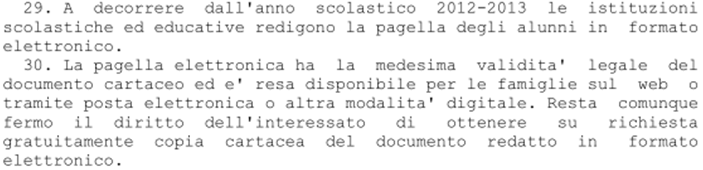 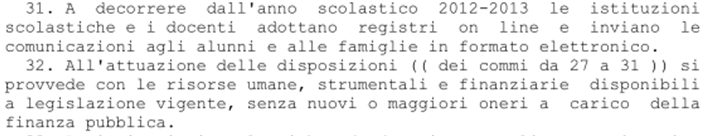 23/11/2012
Anna Armone
5
Spending review
La Tesoreria unica e i suoi effetti
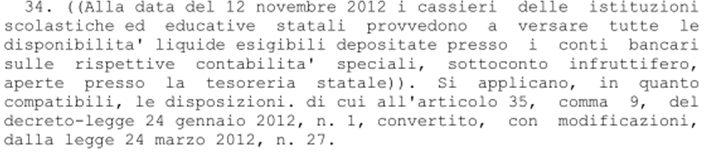 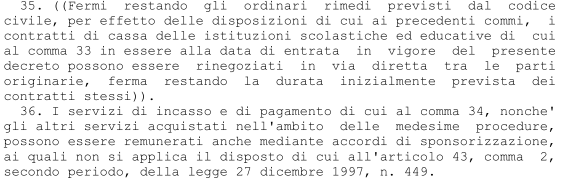 23/11/2012
Anna Armone
6
Art. 7 c. 37 del d.l. 95/2012
Spending review
Novellando l'articolo 1, comma 601, della legge n. 296 del 2006 (legge finanziaria 2007) ha disposto che al «Fondo per le competenze dovute al personale delle istituzioni scolastiche, con esclusione delle spese per stipendi del personale a tempo indeterminato e determinato» e al «Fondo per il funzionamento delle istituzioni scolastiche» affluiscano anche: 
a) l'autorizzazione di spesa di cui alla legge n. 440 del 1997, relativa al Fondo per l'arricchimento e l'ampliamento dell'offerta formativa e per gli interventi perequativi. Al contempo, la medesima legge ha disposto l'abrogazione dell'articolo 2 della legge n. 440 del 1997; 
b) quota parte dei fondi destinati all'attuazione del piano programmatico d'interventi sul sistema dell'istruzione e dell'istruzione e formazione professionale previsto dall'articolo 1, comma 3, della legge n. 53 del 2003, pari a 15,7 milioni di euro; 
c) le risorse previste dall'articolo 1, comma 634, della legge n. 296 del 2006, finalizzate a supportare una serie di interventi concernenti il sistema dell'istruzione (fatto salvo quanto disposto al comma 875 dell'articolo 1 della stessa legge n. 296 del 2006, in materia di risorse da destinare al Fondo per l'istruzione e la formazione tecnica superiore);
RICENTRALIZZAZIONE
23/11/2012
Anna Armone
7
Spending review
Art. 7, c. 38 del d.l. 95/2012
Il nuovo sistema permetterà il “monitoraggio dei contratti per i supplenti brevi stipulati dai dirigenti scolastici” e il MEF potrà di conseguenza effettuare “controlli nei confronti delle istituzioni che sottoscrivano contratti in misura anormalmente alta in riferimento al numero di posti d’organico dell’istituzione scolastica.”
23/11/2012
Anna Armone
8
Spending review
Art. 7, c. 39 dl 95/2012
Dal 1° gennaio 2013 le contabilità speciali degli uffici scolastici regionali, su cui affluiscono le risorse da destinare alle istituzioni scolastiche, non saranno più alimentate e verranno soppresse a decorrere dal 2016. Le somme disponibili saranno riassegnate ai capitoli relativi alle spese di funzionamento delle scuole iscritti nello stato di previsione del Ministero. Viene inoltre disposta l'acquisizione all'erario della somma di 30 milioni di euro nel 2012 a valere sulle predette contabilità speciali scolastiche
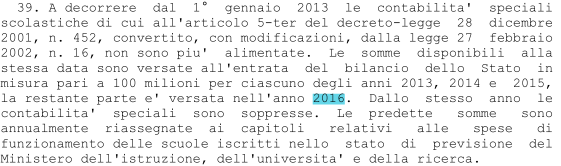 23/11/2012
Anna Armone
9
Spending review
Art. 7 commi 38 e 41 dl 95/2012
Non verranno più assegnate alle scuole le risorse per le retribuzioni dei supplenti che verranno gestite direttamente dai servizi del tesoro e quelle per la mensa scolastica, per i docenti e gli Ata che seguono le classi interessate a questo servizio, che saranno direttamente corrisposte agli enti locali senza più passare per le scuole
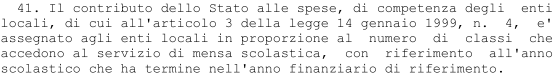 23/11/2012
Anna Armone
10
Spending review
Art. 14, commi 13, 14 e 15 dl 95/2012
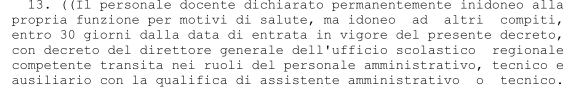 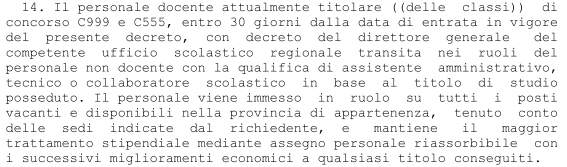 23/11/2012
Anna Armone
11
Spending review
Art. 14, Commi 17-20 dl 95/2012
Docenti in esubero Il personale docente in esubero viene utilizzato:
- in posti o classi di concorso per cui si possiede un titolo di studio valido, anche in mancanza dell’abilitazione;
- in posti di sostegno, nel caso il docente possegga il titolo di specializzazione o abbia frequentato un corso di formazione;
- frazioni di posto disponibili presso gli istituti scolastici, assegnate prioritariamente dai rispettivi dirigenti scolastici;
- posti che dovessero rendersi disponibili nel corso dell’anno scolastico;
- a copertura delle supplenze brevi e saltuarie.
Le ultime tre operazioni sono di competenza dei dirigenti scolastici, sulla base di un piano delle disponibilità e delle utilizzazioni predisposto ed aggiornato dagli USR; 
I risparmi così ottenuti concorrono al raggiungimento degli obiettivi di contenimento della spesa previsti dalla Legge 133/2008.
23/11/2012
Anna Armone
12
Spending review
Art. 14, c. 22 dl 95/2012
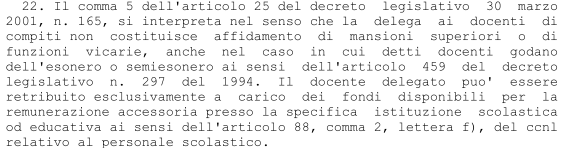 Attribuzioni di delega ex artt. 25 e 17, u.c. d.lgs. 16572001
23/11/2012
Anna Armone
13
Spending review
Art. 14, c. 27 dl 95/2012
Visite fiscali
……………………………………
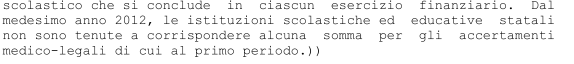 23/11/2012
Anna Armone
14
La contrattazione integrativa di istituto. A che punto siamo?
23/11/2012
Anna Armone
15
Contratto integrativo
Cosa cambia sul piano normativo e sul piano sistematico
La l. 15/2009 e il d.lgs. 150/2009 incidono sul rapporto legge – contratto con riguardo a tre aspetti
Il sostanziale abbandono di un sistema di regolazione del lavoro pubblico stabilmente delegificato;
Il ripristino di un carattere imperativo della normativa legale;
L’ampliamento delle materie sottratte alla contrattazione collettiva, da regolare preferenzialmente in via unilaterale
23/11/2012
Anna Armone
16
Contratto integrativo
Il nuovo modello di contrattazione collettiva (artt. 53 – 66 d.lgs. 150/2009)
Convergenza con il privato degli assetti regolativi del lavoro pubblico e del sistema delle relazioni sindacali
Inderogabilità delle disposizioni di legge, regolamento o statuto sulla disciplina dei rapporti di lavoro dei dipendenti pubblici da parte della contrattazione (eccetto nel caso di esplicita indicazione delle norme stesse)‏
23/11/2012
Anna Armone
17
Contratto integrativo
Il rapporto tra le fonti normative
Si tratta della dislocazione, in capo alla fonte collettiva, di un diverso potere: nel pregresso regime la contrattazione era abilitata a disapplicare tutte le disposizioni in materia di rapporto di lavoro pubblico tranne i casi in cui tale facoltà le fosse espressamente inibita dalla medesima legge. 
Adesso il rapporto è rovesciato, per cui il contratto potrà regolare diversamente istituti del rapporto di lavoro su cui è intervenuta la legge solo allorché sia espressamente autorizzato in tale senso
23/11/2012
Anna Armone
18
Contratto integrativo
Contrattazione integrativa (di amministrazione o anche territoriale)‏
Il nuovo comma 3-bis art. 40 d.lgs. 165/2001 ribadisce innanzitutto il carattere di doverosità della contrattazione integrativa, ma anche la sua “fisiologica” finalizzazione all’obiettivo del conseguimento di “adeguati livelli di efficienza e produttività dei servizi pubblici”. 

	Le nuove norme del d.lgs. n. 150 del 2009, chiariscono:
il necessario rispetto dei principio di corrispettività ex art. 7, comma 5, del d.lgs. n. 165 del 2001, ai sensi del quale “Le amministrazioni pubbliche non possono erogare trattamenti economici accessori che non corrispondano alle prestazioni effettivamente rese”; 
che la contrattazione collettiva integrativa è tenuta ad assicurare adeguati livelli di efficienza e produttività dei servizi pubblici, incentivando l'impegno e la qualità della performance ai sensi dell’articolo 45, comma 3.
23/11/2012
Anna Armone
19
Contratto integrativo
La ridefinizione delle materie di contrattazione collettiva (art. 54 d.lgs. 150/2009)‏
Viene operata l’esclusione dalla contrattazione collettiva delle seguenti materie:
Organizzazione degli uffici
Materie oggetto solo di partecipazione sindacale
Prerogative dirigenziali
Conferimento e revoca di incarichi dirigenziali
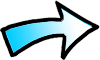 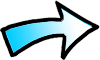 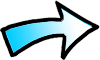 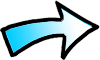 nelle materie afferenti ai poteri datoriali del dirigente pubblico (gestione dell’organizzazione del lavoro e delle risorse umane), potrà svilupparsi solo nelle forme dell’informazione, con esclusione di forme di partecipazione più intrusive
23/11/2012
Anna Armone
20
[Speaker Notes: Si è cosi evitato il pericolo di regimi cogestionali e nel contempo riaffermata l’autonomia del dirigente con la  connessa responsabilità.]
Contratto integrativo
La parte ‘alta’ dell’organizzazione della pubblica amministrazione è rimasta resta soggetta al regime di diritto pubblico
Per i rami ‘bassi’ dell’organizzazione, si è previsto il passaggio al regime di diritto privato.
	Si distingue così tra macro-organizzazione e micro-organizzazione.
23/11/2012
Anna Armone
21
Contratto integrativo
Resta affidata ai principi generali fissati dalla legge (ovvero, sulla base di essa, dalla fonte secondaria di natura pubblicistica), la c.d. macro-organizzazione, cioè l’insieme degli  aspetti fondamentali dell’organizzazione delle pubbliche amministrazioni.
	
	Invece, la c.d. micro-organizzazione, e cioè  l’organizzazione degli uffici viene riportata in ambito privatistico (nel senso che alle relative determinazioni dirigenziali viene riconosciuta una natura privatistica)
23/11/2012
Anna Armone
22
Contratto integrativo
A che punto siamo con la contrattazione integrativa a seguito della modifica apportata all’art. 5 del d.lgs. 165/2001?
Le Legge 135/2012, all’ art. 2, comma 17, stabilisce:
“Nell’articolo 5, comma 2, del decreto legislativo 30 marzo2001, n. 165, le parole «fatta salva la sola informazione ai sindacati, ove prevista nei contratti di cui all’articolo 9» sono sostituite dalle seguenti: «fatti salvi la sola informazione ai sindacati per le determinazioni relative all’organizzazione degli uffici ovvero, limitatamente alle misure riguardanti i rapporti di lavoro, l’esame congiunto, ove previsti nei contratti di cui all’articolo 9».

L’art.5, comma 2 del D.Lgs. 165/2011 risulta quindi così riformulato:
“Nell’ambito delle leggi e degli atti organizzativi di cui all’articolo 2, comma 1, le determinazioni per l’organizzazione degli uffici e le misure inerenti alla gestione dei rapporti di lavoro sono assunte in via esclusiva dagli organi preposti alla gestione con la capacità e i poteri del privato datore di lavoro, fatti salvi la sola informazione ai sindacati per le determinazioni relative all’organizzazione degli uffici ovvero, limitatamente alle misure riguardanti i rapporti di lavoro, l’esame congiunto, ove previsti nei contratti di cui all’articolo 9. Rientrano, in particolare, nell’esercizio dei poteri dirigenziali le misure inerenti la gestione delle risorse umane nel rispetto del principio di pari opportunità nonché la direzione, l’organizzazione del lavoro nell’ambito degli uffici”.
23/11/2012
Anna Armone
23
Contratto integrativo
Le materie di informazione sindacale vengono suddivise in due ambiti
misure attinenti all’organizzazione degli uffici
niente viene innovato, rimane le semplice informazione
misure attinenti ai rapporti di lavoro
viene introdotta la possibilità dell’esame congiunto, ove previsto dai contratti.
23/11/2012
Anna Armone
24
Contratto integrativo
Oggetti e modelli di relazione nella contrattazione integrativa di istituto
Modalità di utilizzazione del personale docente in rapporto al piano dell’offerta formativa e al piano delle attività e modalità di utilizzazione del personale ATA in relazione al relativo piano delle attività formulato dal DSGA, sentito il personale medesimo; 
criteri riguardanti le assegnazioni del personale docente, educativo ed ATA alle sezioni staccate e ai plessi, ricadute sull'organizzazione del lavoro e del servizio derivanti dall'intensificazione delle prestazioni legate alla definizione dell’unità didattica. Ritorni pomeridiani; 
criteri e modalità relativi alla organizzazione del lavoro e all’articolazione dell’orario del personale docente, educativo ed ATA, nonché i criteri per l’individuazione del personale docente, educativo ed ATA da utilizzare nelle attività retribuite con il fondo di istituto
informativa
Esame congiunto
Misure riguardanti il rapporti di lavoro
Criteri e modalità di applicazione dei diritti sindacali, nonché determinazione dei contingenti di personale previsti dall’accordo sull’attuazione della l. 146/1990 così come modificata e integrata dalla l. n. 83/2000)‏
Attuazione della normativa in materia di sicurezza nei luoghi di lavoro;
Criteri per la ripartizione del fondo di istituto e per l’attribuzione dei compensi accessori
contrattazione
23/11/2012
Anna Armone
25
Contratto integrativo
ai sensi dell'articolo 2 del decreto legislativo n. 165/2001, gli ambiti della disciplina del rapporto di lavoro pubblico riservati rispettivamente alla contrattazione collettiva e alla legge, fermo restando che è riservata alla contrattazione collettiva la determinazione dei diritti e delle obbligazioni "direttamente pertinenti al rapporto di lavoro";
situazioni giuridiche soggettive di debito e di credito tra le due parti del rapporto di lavoro (parte datoriale e lavoratore). Dette situazioni giuridiche rinvengono peraltro il loro fondamento nel contratto individuale che, al pari dei contratti collettivi, è fonte idonea a regolare i rapporti di lavoro (si veda, in proposito, l'art. 2, comma 3, d.lgs. 165/2001).
Esempi di situazioni giuridiche direttamente pertinenti al rapporto di lavoro possono farsi con riferimento ai seguenti aspetti: - trattamento economico - durata dell'orario di lavoro - inquadramento e mansioni – riposi - tutela della salute - tutela della maternità - ferie e festività (Auriemma)
23/11/2012
Anna Armone
26
Contratto integrativo
Le materie di contrattazione previste dall’art. 6 del CCNL
Sono materie di contrattazione integrativa le seguenti: 
modalità di utilizzazione del personale docente in rapporto al piano dell’offerta formativa e al piano delle attività e modalità di utilizzazione del personale ATA in relazione al relativo piano delle attività formulato dal DSGA, sentito il personale medesimo; 
criteri riguardanti le assegnazioni del personale docente, educativo ed ATA alle sezioni staccate e ai plessi, ricadute sull'organizzazione del lavoro e del servizio derivanti dall'intensificazione delle prestazioni legate alla definizione dell’unità didattica. Ritorni pomeridiani; 
criteri e modalità di applicazione dei diritti sindacali, nonché determinazione dei contingenti di personale previsti dall'accordo sull'attuazione della legge n. 146/1990, così come modificata e integrata dalla legge n.83/2000; 
attuazione della normativa in materia di sicurezza nei luoghi di lavoro; 
i criteri generali per la ripartizione delle risorse del fondo d'istituto e per l'attribuzione dei compensi accessori, ai sensi dell’art. 45, comma 1, del d.lgs. n. 165/2001, al personale docente, educativo ed ATA; 
criteri e modalità relativi alla organizzazione del lavoro e all’articolazione dell’orario del personale docente, educativo ed ATA, nonché i criteri per l’individuazione del personale docente, educativo ed ATA da utilizzare nelle attività retribuite con il fondo di istituto
23/11/2012
Anna Armone
27
Contratto integrativo
Cosa si contratta nella scuola
Ai sensi dell’art. 6 del CCNL vigente
Criteri e modalità di applicazione dei diritti sindacali, nonché determinazione dei contingenti di personale previsti dall’accordo sull’attuazione della l. 146/1990 così come modificata e integrata dalla l. n. 83/2000)‏
Attuazione della normativa in materia di sicurezza nei luoghi di lavoro
23/11/2012
Anna Armone
28
Contratto integrativo
problemi
Declinazione dei poteri dirigenziali nell’art. 25 d.lgs 165/2001
Profilo dsga
Competenze Consiglio
Competenze collegio
Perché il legislatore non ha modificato o integrato l’art. 25 come ha fatto per l’art. 17?
Art.  5 è norma generale. Si applica automaticamente all’art. 25?
Perché il CCNL dei dirigenti richiama  nelle funzioni dirigenziali il d.lgs 165/2001 e in particolare l’art. 4?
23/11/2012
Anna Armone
29
Contratto integrativo
Declinazione dei poteri dirigenziali nell’art. 25 d.lgs 165/2001
La norma viene modificata dall’art. 5 del d.lgs. 165/2001, in quanto norma generale
“La funzione dirigenziale si esplica con i compiti e le modalità previsti dal d.lgs. N. 165/2001, fatte salve le modifiche e le integrazioni del d.p.r. 132/2003, nonché dal d.lgs. N. 150/2009”
23/11/2012
Anna Armone
30
Contratto integrativo
Profilo dsga
Svolge attività lavorativa di rilevante complessità ed avente rilevanza esterna. Sovrintende, con autonomia operativa, ai servizi generali amministrativo-contabili e ne cura l'organizzazione svolgendo funzioni di coordinamento, promozione delle attività e verifica dei risultati conseguiti, rispetto agli obiettivi assegnati ed agli indirizzi impartiti, al personale ATA, posto alle sue dirette dipendenze.
Organizza autonomamente l'attività del personale ATA nell'ambito delle direttive del dirigente scolastico. Attribuisce al personale ATA, nell'ambito del piano delle attività, incarichi di natura organizzativa e le prestazioni eccedenti l'orario d'obbligo, quando necessario.
CCNL 29.11.2007
Nello svolgimento delle proprie funzioni organizzative e amministrative il dirigente puo' avvalersi di docenti da lui individuati, ai quali possono essere delegati specifici compiti, ed e' coadiuvato dal responsabile amministrativo, che sovrintende, con autonomia operativa, nell'ambito delle direttive di massima impartite e degli obiettivi assegnati, ai servizi amministrativi ed ai servizi generali dell'istituzione scolastica, coordinando il relativo personale
Art. 25 d.lgs 165/2001
23/11/2012
Anna Armone
31
Contratto integrativo
La regolazione della funzione del dsga
La relazione dirigente – dsga può altresì essere regolata da deleghe specifiche
Fonti della delega al dsga
d.i. 44/2001
Art. 17 d.lgs 165/2001, comma 1 bis (in particolare gestione del personale e delle risorse finanziarie)
23/11/2012
Anna Armone
32
Contratto integrativo
Competenze ConsiglioCompetenze collegio
Le competenze sono stabilite da norme primarie.
È pertanto, opportuno, mantenere l’attuale ripartizione delle competenze in attesa di un riordino complessivo degli organi collegiali
23/11/2012
Anna Armone
33
Contratto integrativo
Competenze ConsiglioCompetenze collegio
Competenze previste dal Testo Unico

Competenze previste dal CCNL
Competenze recedono in quanto fonte subordinata alla norma primaria
Le competenze sono stabilite da norma primaria.
È pertanto, opportuno, mantenere l’attuale ripartizione delle competenze in attesa di un riordino complessivo degli organi collegiali
23/11/2012
Anna Armone
34
Atti datoriali e amministrativi
Le modalità attuative della funzione amministrativa
L’istituzione scolastica, come tutte le PPAA, agisce con strumenti di natura pubblicistica e privatistica per svolgere la funzione amministrativa finalizzata all’erogazione del servizio di educazione, formazione e istruzione
Quando e come???
23/11/2012
Anna Armone
35
Atti datoriali e amministrativi
Le modalità attuative della funzione amministrativa
Decreti dirigenziali
Determine dirigenziali
Delibere organi collegiali
Attività autoritativa
Attività privatistica di diritto civile
Attività negoziale
Atti datoriali di organizzazione del lavoro
Atti datoriali di gestione del personale
23/11/2012
Anna Armone
36
Atti datoriali e amministrativi
Le regole dell’attività pubblicistica
L’attività pubblicistica è regolata dalle norme sul procedimento amministrativo
Il procedimento amministrativo è
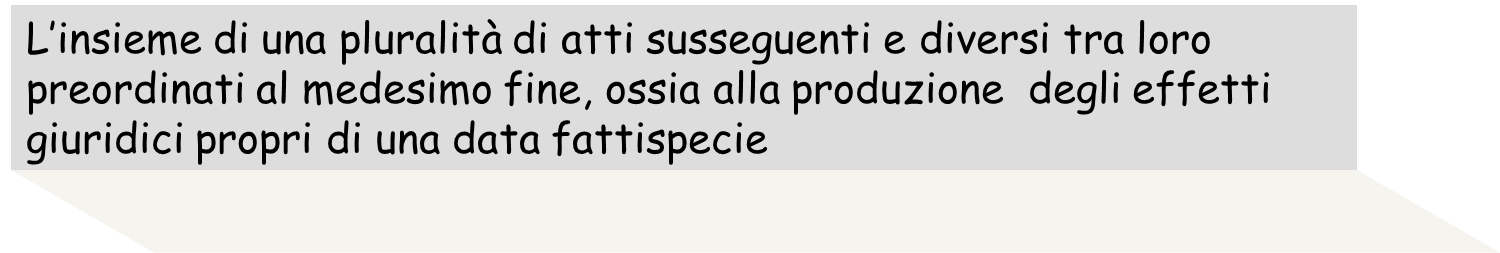 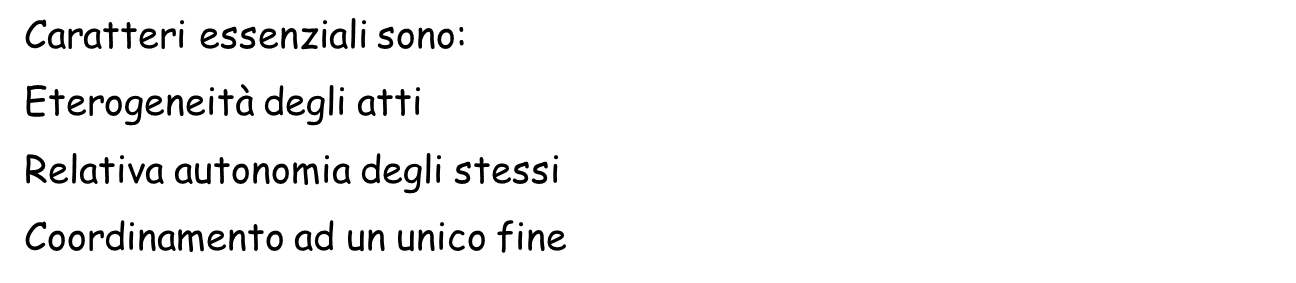 23/11/2012
Anna Armone
37
Atti datoriali e amministrativi
Gli atti dell’attività pubblicistica
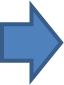 Decreti, delibere organi collegiali
Verbali, ma anche Dichiarazioni, attestati, certificati
Regole sulla documentazione amministrativa: d.p.r. 445/2000
23/11/2012
Anna Armone
38
Atti datoriali e amministrativi
Ruolo del dirigente sull’attività deliberativa
Il dirigente svolge attività di vigilanza sulla legittimità dell’azione amministrativa.
Pertanto, compete al dirigente rilevare le illegittimità delle delibere in fase di formazione delle stesse o di esecuzione.
In quest’ultimo caso attiva l’autotutela presso l’organo decidente
23/11/2012
Anna Armone
39
Atti datoriali e amministrativi
Le regole dell’attività privatistica
Sono le regole stabilite dal codice civile in relazione all’attività contrattuale e alla disciplina del lavoro
In questo tipo di attività il dirigente si pone sullo stesso piano del contraente, anche se, nel rapporto di lavoro esercita il potere direttivo
23/11/2012
Anna Armone
40
Atti datoriali e amministrativi
Le regole dell’attività privatistica in materia contrattuale
Anche se si tratta di attività privatistica la garanzia del perseguimento dell’interesse pubblico va esplicitata in un procedimento amministrativo: il procedimento di evidenza pubblica
Il procedimento di evidenza pubblica inizia con la determina dirigenziale a contrarre e ci conclude con la determina di individuazione del contraente
Attenzione alla ripartizione delle competenze in materia negoziale nella scuola (artt. 33 e 34 d.i. 44 2001)
23/11/2012
Anna Armone
41
Atti datoriali e amministrativi
I poteri
23/11/2012
Anna Armone
42
I poteri dirigenziali nel codice civile
Atti datoriali e amministrativi
Art. 2086 (Direzione e gerarchia dell’impresa)
L’imprenditore è il capo dell’impresa e da lui dipendono gerarchicamente i suoi collaboratori
Art. 2094 (Prestatore di lavoro subordinato)
È prestatore di lavoro subordinato chi si obbliga mediante retribuzione a collaborare nell’impresa, prestando il proprio lavoro intellettuale o manuale alle dipendenze e sotto direzione dell’imprenditore
23/11/2012
Anna Armone
43
Atti datoriali e amministrativi
I poteri dirigenziali nel codice civile
Art. 2104 (Diligenza del prestatore di lavoro)
Il prestatore di lavoro deve usare la diligenza richiesta dalla natura della prestazione dovuta, dall'interesse dell'impresa e da quello superiore della produzione nazionale.
Deve inoltre osservare le disposizioni per l'esecuzione e per la disciplina del lavoro impartite dall'imprenditore e dai collaboratori di questo dai quali gerarchicamente dipende.
23/11/2012
Anna Armone
44
Atti datoriali e amministrativi
Il potere direttivo
Il potere direttivo ha anch’esso la funzione di disciplinare il rapporto di lavoro, anche se tale funzione è residuale, in quanto tale potere opera nei limiti delle regole fissate dalla legge e dalla contrattazione collettiva.
Il linea generale il potere direttivo (nel pubblico e nel privato) si traduce nelle seguenti azioni:
Emanazione delle direttive interne di organizzazione;
Fissazione dei regimi di orario;
Attribuzione e modifica delle mansioni;
Modificazione del luogo della prestazione di lavoro;
Attribuzione di riconoscimenti economici;
Controllo, misurazione e valutazione della prestazione
23/11/2012
Anna Armone
45
Atti datoriali e amministrativi
Poteri differenti tra datore di lavoro pubblico e datore di lavoro privato?
Nel settore privato il datore di lavoro può disporre di tutti i suoi poteri in modo esclusivo e pieno o può condividerli con le controparti sindacali, eventualmente negoziandoli.
Le decisioni datoriali costituiscono il prius logico per l’esercizio del potere direttivo, vero e proprio potere di gestione del singolo rapporto di lavoro.
Eventuali decisioni condivise devono, però, tradursi sempre in un formale ordine al lavoratore, cui si ricollegano le relative responsabilità.
23/11/2012
Anna Armone
46
Atti datoriali e amministrativi
Poteri differenti tra datore di lavoro pubblico e datore di lavoro privato?
Rispetto al lavoro privato, nel lavoro pubblico la legge interviene a regolamentare direttamente – così sottraendoli alla contrattazione collettiva – molti istituti con norme che sono dichiarate imperative, e dunque non modificabili né dalla contrattazione collettiva né dal contratto individuale (art. 2, c. 2 d.lgs. N. 165/2001).

Inoltre, l’ampiezza, l’ampiezza, la natura e la regolazione dei poteri dirigenziali di micro-organizzazione  è stabilita direttamente dalla legge.
23/11/2012
Anna Armone
47
Atti datoriali e amministrativi
Responsabilita’ di risultato e tutela dell’interesse pubblico
-	Il “buon andamento” non costituisce più un criterio di valutazione di ogni singolo atto della P.A., ma il risultato atteso dell’azione complessiva posta in essere dalla dirigenza anche attraverso l’esercizio dei poteri datoriali.

-	La singola decisione di gestione resta ricompresa nell’ambito dell’esercizio dei poteri del privato datore di lavoro
23/11/2012
Anna Armone
48
In questo parere, reso in sede di un ricorso straordinario al Presidente della Repubblica, il Consiglio di Stato ha messo in evidenza come, nel nuovo contesto del lavoro nelle pubbliche amministrazioni, “la maggiore flessibilità organizzativa imposta dal rinvio alla disciplina del lavoro nell'impresa e la natura privatistica del datore di lavoro pubblico si devono conciliare con i principi di trasparenza nello svolgimento del rapporto”. 
In particolare, secondo l’organo consultivo,  l’attività volta ad assegnare le funzioni del personale amministrativo non deve essere connotata da una discrezionalità talmente ampia da eliminare, o quanto meno drasticamente ridurre, l’obbligo della motivazione. Al contrario, proprio nelle ipotesi in cui l’amministrazione svolge un’attività discrezionale, si manifesta, con la massima intensità, l’obbligo di rendere chiaro e trasparente il percorso argomentativo compiuto e le ragioni della scelta conclusiva. La maggiore snellezza degli strumenti giuridici offerti dal diritto privato non è incompatibile con la persistente applicazione di essenziali principi garantistici di carattere generale. Senza trascurare, poi, che anche la contrattazione collettiva del settore privato, ed in via interpretativa la giurisprudenza, hanno individuato regole e principi inderogabili, operanti in tutti i rapporti di lavoro, preordinati alla tutela dei dipendenti, che impongono all’imprenditore di adempiere a specifici obblighi di informazione e di chiarezza. Ne consegue che la regola della motivazione enunciata nell'art. 3 l. n. 241 del 1990 non è immediatamente applicabile agli atti di diritto privato che riguardano la gestione ordinaria del rapporto di lavoro e la "microrganizzazione" delle strutture dell'amministrazione, mentre conserva intatta la sua valenza in relazione agli atti organizzativi che incidono, in maniera stabile e significativa, sul contenuto delle mansioni del dipendente o sull'assegnazione a determinati compiti o funzioni, o a particolari sedi di servizio
23/11/2012
Anna Armone
49
Atti datoriali e amministrativi
Limiti del datore di lavoro privato
Infine, costituiscono limiti interni al rapporto di lavoro i principi di correttezza e di buona fede di cui agli articoli 1175 e 1375 cod. civ. secondo cui: “il debitore e il creditore devono comportarsi secondo le regole della correttezza” e “il contratto deve essere eseguito secondo buona fede”. Trattasi di limiti interni al rapporto di lavoro, poiché i principi di correttezza e buona fede costituiscono clausole generali  utili “soprattutto in relazione a certe zone franche di esercizio del potere direttivo, tali perché carenti di una disciplina legale (o contrattuale) espressa. Buona fede e correttezza, allora, possono essere invocate come un limite interno all’esercizio dei poteri del datore di lavoro, ovvero come criteri atti a verificare che quei poteri non siano esercitati in maniera arbitraria o irrazionale, bensì in coerenza con la funzione per la quale essi sono riconosciuti dall’ordinamento”.  
  M. Roccella  Manuale di diritto del lavoro  Torino 2005, Pag.274. V., altresì, sui diversi aspetti, C. Cass., Sez. Lav.,
23/11/2012
Anna Armone
50
Atti datoriali e amministrativi
Il potere di delega dirigenziale , in particolare al collaboratore
“l’atto dispositivo di un soggetto o dell’organo di un soggetto mediante il quale quest’ultimo, fondandosi sulla propria competenza a provvedere in ordine a un determinato oggetto, attribuisce ad altro soggetto o organo i poteri e le facoltà che reputa necessari affinché quest’ultimo possa provvedere in modo altrettanto legittimo in ordine all’oggetto stesso entro i limiti e secondo i criteri stabiliti nell’atto di delegazione” (Delega ; diritto amministrativo) – G. Miele (Enciclopedia del diritto)
23/11/2012
Anna Armone
51
Atti datoriali e amministrativi
Il potere di delega dirigenziale , in particolare al collaboratore
Quando il dirigente individua il (primo) collaboratore esercita necessariamente il potere di delega di funzioni. Trattandosi di una figura stabile di gestione, in particolare in caso di assenza temporanea del dirigente, la delega dirigenziale dovrà necessariamente essere aperta, pur prevedendo l’esercizio delle specifiche funzioni dirigenziali.
La delega alla sostituzione del dirigente viene esercitata solo ed esclusivamente in assenza del medesimo. All'atto del rientro a scuola il dirigente acquisita di nuovo completamente i propri poteri (e responsabilità) generando la decadenza dall'obbligo di esercizio della funzione vicaria in testa al collaboratore interessato.
23/11/2012
Anna Armone
52
Atti datoriali e amministrativi
L’ampiezza della delega
L’ampiezza della delega configura una delega aperta o una delega chiusa. Nella prima l’oggetto della delega rimanda ad una discrezionalità operativa del delegato, lasciando allo stesso un certo margine nella scelta del percorso da seguire. Nel secondo caso, invece, la delega è puntuale e sono tracciati, con varia intensità, i percorsi e le modalità attuative. Per quanto riguarda la delega di firma, questa non comporta uno spostamento della competenza in capo al delegato, ma solo la sostituzione nello svolgimento del compito.  Così, mentre la delega di firma, attraverso la firma in calce ad un provvedimento, comporta semplicemente l’autorizzazione concessa da una persona fisica ad un’altra, facendo permanere l’attribuzione del provvedimento in capo al delegante, la delega di funzioni, attraverso uno spostamento delle competenze relative ad una questione specifica, oltre alla sottoscrizione del provvedimento, comporta la traslazione della competenza in toto al delegato che prende pienamente il posto del delegante in maniera formale e sostanziale.
23/11/2012
Anna Armone
53
Atti datoriali e amministrativi
Art. 17 d.lgs n. 165/2001
1-bis. I dirigenti, per specifiche e comprovate ragioni di servizio, possono delegare per un periodo di tempo determinato, con atto scritto e motivato, alcune delle competenze comprese nelle funzioni di cui alle lettere b), d) ed e) del comma 1 a dipendenti che ricoprano le posizioni funzionali più elevate nell'ambito degli uffici ad essi affidati. Non si applica in ogni caso l'articolo 2103 del codice civile anche ai sensi di quanto previsto all’articolo 16, comma 1, lettera l-bis.
23/11/2012
Anna Armone
54
Atti datoriali e amministrativi
Le determine dirigenziali
DETERMINAZIONE A CONTRARRE  Art. 11 D. Lgs 163/2006L’art. 11 del D. Lgs 163/2006 stabilisce al II comma che “prima dell’avvio delle procedure di affidamento dei contratti pubblici, le amministrazioni pubbliche decretano o determinano di contrarre, in conformità ai propri ordinamenti …”.
23/11/2012
Anna Armone
55
Atti datoriali e amministrativi
DETERMINAZIONE A CONTRARRE
Ratio dell’istituto:la stipulazione di qualsiasi contratto da parte della P.A. deve essere sempre preceduta da un provvedimento amministrativo (o da analoga manifestazione di volontà ) con cui si dichiari lo scopo da perseguire ed il modo con cui si intende realizzarlo.
23/11/2012
Anna Armone
56
Atti datoriali e amministrativi
Contenuto obbligatorio della determinazione a contrarreIn base al combinato disposto dell’art. 11 del D. Lgs n. 163/2006 e dell’art. 192 del D. Lgs. N. 267/2000 deriva che la determinazione a contrarre deve obbligatoriamente indicare:a)      il fine di pubblico interesse che con il contratto si intende perseguire;b)      l’oggetto del contratto;c)       la sua forma;d)        le clausole ritenute essenziali;               Con la determinazione a contrarre, infatti, di solito, si approvano anche il capitolato speciale d’appalto e lo schema di contratto che contengono le clausole essenziali del contratto.e)      le modalità di scelta del contraente (procedura aperta, ristretta, negoziata ecc..) e le ragioni che ne sono alla base, le modalità di selezione delle offerte (prezzo più basso, offerta economicamente più vantaggiosa ecc..)              Con la determinazione a contrarre vengono pertanto approvati anche il bando, o lettera d’invito e l’eventuale disciplinare di  gara.f)      la somma limite a disposizione della stazione appaltante che viene stanziata, a monte, negli atti di programmazione (Programma annuale).
23/11/2012
Anna Armone
57
Atti datoriali e amministrativi
Definizione di determinazione a contrarre: la determinazione a contrattare è l’atto con il quale la Pubblica Ammnistrazione manifesta la propria volontà di addivenire al contratto. Costituisce il primo atto del procedimento ad evidenza pubblica, come tale regolato dalle norme di diritto pubblico, con il quale l’Amministrazione, tramite il Dirigente, manifesta la propria volontà negoziale. Ha pertanto natura di provvedimento amministrativo, soggetto alle regole proprie di questa categoria di atti, ed ha una rilevanza esclusivamente interna , essendo priva sia di effetti all’esterno della stazione appaltante (tranne il caso di possibili danni a terzi per la scelta derivante dal tipo di affidamento individuato, es. trattativa anziché asta), sia di una valenza negoziale che configuri posizioni giuridiche tutelabili in capo a privati.          Si contrappone al bando di gara  che è atto amministrativo di natura generale a rilevanza esterna con il quale la stazione appaltante rende conoscibile la propria determinazione di addivenire alla conclusione del contratto.
23/11/2012
Anna Armone
58
Atti datoriali e amministrativi
Contenuto obbligatorio aggiuntivo per la determinazione a contrarre in materia di lavori pubblici:Ai sensi delle disposizioni del codice, la determinazione a contrarre in materia di lavori pubblici deve inoltre:a)      stabilire se il contratto ha ad oggetto 1-       la sola esecuzione di lavori;2-      oppure la progettazione esecutiva e l’esecuzione di lavori (sulla base del progetto definitivo dell’Amministrazione aggiudicatrice);3-      previa acquisizione del progetto definitivo in sede di offerta, la progettazione esecutiva e l’esecuzione dei lavori sulla base del progetto preliminare dell’amministrazione aggiudicatrice;Negli ultimi due casi la determinazione a contrarre deve contenere anche la motivazione della scelta (art. 53, II comma – norma attualmente sospesa nei ll.pp. dalla l. 228/2006).b)      stabilire sulla base dell’esigenze dell’Amministrazione aggiudicatrice, se il contratto sarà stipulato a corpo o a misura, o parte a corpo e parte a misura, (art. 53, IV comma);c)      motivare il ricorso alla procedura negoziata o al dialogo competitivo, qualora si prescelgano tali modalità di scelta del contraente (art. 55, comma 1, art. 57, comma 1);
23/11/2012
Anna Armone
59
Atti datoriali e amministrativi
Contenuto facoltativo della determinazione a contrarre.La determinazione a contrarre può, a discrezione delle Amministrazioni, contenere le seguenti previsioni:a)      prenotazione d’impegno di spesa;b)      nomina e composizione della commissione di gara (tranne il caso di gara con offerta economicamente più vantaggiosa, perché in tal caso la commissione di gara deve essere nominata dopo la ricezione delle offerte art. 84, comma 1 del D. Lgs. n. 163/2006);c)      indicazione del nominativo del Responsabile del Procedimento (tale indicazione è facoltativa nella determinazione a contrarre, mentre è obbligatoria nel bando o lettera d’invito secondo quanto prevede l’art. 10, comma VIII del D. Lgs. n. 163/2006,  art. 4 legge n. 241/1990).
23/11/2012
Anna Armone
60
Atti datoriali e amministrativi
Conseguenze della mancata adozione della determinazione a contrarre o di vizi di quest’ultimaLa determinazione a contrarre costituisce un passaggio obbligato nell’iter di formazione della stessa volontà contrattuale del soggetto pubblico, tanto da costituire il presupposto necessario del futuro contratto che la Pubblica Amministrazione intende stipulare, che quindi si pone in rapporto di strumentalità con il provvedimento di aggiudicazione e con il successivo contratto da stipulare. Ne deriva che la mancata adozione (inesistenza) della determinazione a contrarre, la sua nullità o la presenza di un vizio di legittimità che la renda annullabile, determinando un vizio dell’iter procedimentale che riguarda la formazione della volontà contrattuale del soggetto pubblico,  si riflette inevitabilmente su tutti gli atti del procedimento di gara compreso il provvedimento di aggiudicazione ed il successivo contratto comportandone un suo vizio derivato ( secondo alcuni il vizio del contratto è di annullabilità, secondo altri d’i nullità o inesistenza), seconda la teoria degli effetti c.d “a cascata”, o della c.d. “invalidità derivata”.
23/11/2012
Anna Armone
61
Atti datoriali e amministrativi
Gli atti di indirizzo
Sono espressione sia del potere gerarchico che del potere di coordinamento
Soggetti subordinati
Soggetti equiordinati
23/11/2012
Anna Armone
62
Atti datoriali e amministrativi
La leadership nell’attuazione del coordinamento
Atti generali di indirizzo agli organi collegiali (in particolare al collegio)
Legittimazione del collegio
Clima collaborativo
Condivisione sugli obiettivi di missione e strategici della scuola
an
Discrezionalità dirigenziale
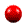 Materia di competenza esclusiva del collegio (scelte didattiche e metodologiche)
quid
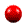 quomodo
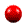 In forma scritta
23/11/2012
Anna Armone
63
Anna Armone
Atti datoriali e amministrativi
Il format della direttiva  come strumento di coordinamento
Premesse di diritto:
Norme attributive del potere
Norme organizzative
   Premesse di fatto
Esplicitazione delle finalità da perseguire
   Dispositivo
   Conclusioni
23/11/2012
Anna Armone
64
Oggetto: Atto di indirizzo. Indicazioni per l’attività del Consiglio d’Istituto eletto nel dicembre 2004.
Con l’attribuzione dell’autonomia alle scuole e della dirigenza al capo d’istituto, dal 1° settembre 2001 l’assetto dei poteri all’interno delle istituzioni scolastiche è profondamente cambiato, poiché ha recepito tutte le istanze di trasformazione della pubblica amministrazione avviate con la normativa degli anni ’90. In particolare,  il d.lgs n. 165/2001  chiarisce la ripartizione dei poteri che nell’istituzione scolastica, che   così viene a  configurarsi: il potere di indirizzo politico spetta al Consiglio d’Istituto, al dirigente spetta la funzione di gestione delle risorse umane,  finanziarie e strumentali e di garanzia della legittimità dell’azione amministrativa, mentre al collegio dei docenti è attribuito   il potere di discrezionalità tecnica. Questi tre organi sono equiordinati e, dunque,  la specificità funzionale  attribuisce loro  diverse forme e livelli di decisionalità.
Si può comprendere come il quadro normativo definito  per tali organi dal T.U. del 1994 n. 297 sia ormai superato e, con esso, il principio di partecipazione inteso come cogestione. I poteri del Consiglio d’istituto, rivisitati dalla normativa relativa all’autonomia scolastica – il D.P.R. n. 275/99 e il D.I. n. 44/2001 – sono mutati insieme  alla forma della partecipazione delle componenti scolastiche elette. 
Oltre a quanto previsto dall’art. 10 del T.U. del 94, opportunamente rivisitato  dal nuovo quadro giuridico dell’autonomia, al Consiglio d’istituto spettano  poteri di indirizzo in cruciali e rilevanti aspetti della vita della scuola:
Gli indirizzi generali per le attività della scuola e i criteri generali di gestione e di amministrazione, rivolti al collegio per l’elaborazione tecnica  del POF;
 La successiva adozione del POF;
 La verifica, entro il 3’0 giugno, delle disponibilità finanziarie dell’istituto, nonché l’attuazione del programma, sulla base di un apposito documento predisposto dal dirigente;
delibere relative a particolari attività: mutui, donazioni, borse di studio, beni immobili e quanto previsto dall’art. 33, comma 1 del D.I. n. 44/2001;
determinazione dei criteri e dei limiti  per lo svolgimento, da parte del dirigente, di alcune particolari attività negoziali, quali i contratti di sponsorizzazione, di locazione, di prestazione d’opera di esperti esterni (art. 33, comma 2 del D.I. n. 44/2001.
Questa premessa normativa che, ovviamente, potrà essere ulteriormente approfondita e specificata durante questi anni di lavoro, rappresenta il quadro generale di vincoli e di opportunità entro il quale dovrà muoversi l’azione del Consiglio d’Istituto che, per quanto riguarda la nostra scuola, dovrà darsi alcuni obiettivi  di medio termine, sui quali, peraltro, aveva già cominciato a lavorare il  Consiglio d’istituto precedente.
23/11/2012
Anna Armone
65
Gli atti dirigenziali
Direttiva del DS al direttore sga
dirigente
direttore
Direttive
Autonomia organizzativa?
23/11/2012
Anna Armone
66
Atti datoriali e amministrativi
Le direttive “di massima” del ds
Si tratta di atti
necessari
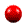 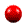 discrezionali nell’estensione e nelle modalità esplicative
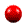 non invasivi della sfera di competenza del Direttore sga
negoziati con il DSGA
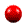 23/11/2012
Anna Armone
67
Anna Armone
Atti datoriali e amministrativi
Cosa si intende per direttiva
La direttiva è un atto di indirizzo che il dirigente scolastico emana nei confronti del direttore sga. Infatti l'art. 25, comma 5, del d.lgs. n. 165/2001 stabilisce che nello svolgimento delle proprie funzioni organizzative e amministrative il dirigente "...è coadiuvato dal responsabile amministrativo, che sovrintende, con autonomia operativa, nell'àmbito delle direttive di massima impartite e degli obiettivi assegnati, ai servizi amministrativi ed ai servizi generali dell'istituzione scolastica, coordinando il relativo personale".
23/11/2012
Anna Armone
68
Atti datoriali e amministrativi
Come deve essere il contenuto?
Il contenuto della direttiva deve essere costituito da obiettivi da raggiungere. Non può entrare nelle competenze specifiche del destinatario, quindi nella sua discrezionalità, poichè in questo caso assumerebbe la consistenza dell'ordine
23/11/2012
Anna Armone
69
Atti datoriali e amministrativi
Quando deve essere emanata
La direttiva nasce sulla base di presupposti formali e organizzativi, e in particolare: la pianificazione didattica (Pof), la programmazione gestionale (PA), la contrattazione di istituto. È consueto che lo svolgimento delle operazioni non sia lineare e consequenziale; ciò richiede da parte del dirigente la capacità di gestire i tempi, le sequenze e gli aggiustamenti e integrazioni alle direttive, mano a mano che l'azione amministrativa della scuola si completa
23/11/2012
Anna Armone
70
Atti datoriali e amministrativi
La direttiva può essere disattesa dal d.sga?
La direttiva emanata all'interno del rapporto gerarchico funzionale obbliga il destinatario alla sua realizzazione, tranne che lo stesso destinatario non la ritenga illegittima. In questo caso può manifestare il proprio dissenso per iscritto. Nel caso in cui disattenda la direttiva senza manifestare il proprio dissenso può incorrere nell'eccesso di potere.
23/11/2012
Anna Armone
71
Atti datoriali e amministrativi
Il dirigente deve vigilare sull’esecuzione della direttiva?
Il dirigente deve valutare il risultato raggiunto dal direttore s.g.a. nell'esecuzione della direttiva. Non può esercitare il potere di vigilanza durante l'esecuzione della direttiva, come avviene per la delega
23/11/2012
Anna Armone
72
Atti datoriali e amministrativi
E se manca la direttiva
La mancanza della direttiva crea una oggettiva difficoltà nel ricostruire il trasparente evolversi dei processi decisionali. La coesione gestionale tra dirigente e direttore sga può presupporre pieno accordo su modalità e termini del raggiungimento di obiettivi, ma è opportuno formalizzare questa condivisione per diversi motivi: garantire una memoria storica del modello gestionale, garantire la trasparenza dell'azione amministrativa, consentire nell'eventualità di un contenzioso, di imputare singole responsabilità
23/11/2012
Anna Armone
73
IL Dirigente scolastico
 
Visto l’art. 25 del Decreto legislativo 30 marzo 2001, n.165 e, in particolare, il comma 5;
Visto il d.p.r. n. 275/99;
Visto il CCNL 24 luglio 2003 e pubblicato  sulla G.U. 14 agosto 2003, n. 188 e, in particolare, gli artt. 44, commi 1 e 2; 47, comma 2; 
Il decreto interministeriale 1 febbraio 2000,n. 44 e, in particolare, gli artt.
-7, commi 1,2,3;
- 19, commi 1 e 2;
- art. 24, commi 8 e 9;
- art. 27, commi 1 e 2;
- art. 32, commi 1, 2 e 3;
- art. 35, comma 4;
Visto il Piano dell’offerta formativa per l’anno scolastico 200../200..
Visto il Piano annuale delle attività dell’anno scolastico 200../0..;
Considerata l’opportunità di orientare l’autonomia operativa negli ambiti di azione attribuiti dalle norme, tramite l’ esplicitazione di criteri e l’individuazione di  obiettivi
23/11/2012
Anna Armone
74
Emana la seguente direttiva per il direttore dei sevizi generali ed amministrativi
 
La S. V. dovrà attenersi ai seguenti criteri:
legittimità e trasparenza dell’azione amministrativa; coinvolgendo tutto il personale,  ognuno per la propria funzione nel rispetto dei suddetti principi;
efficienza, efficacia, economicità, imparzialità nell’azione amministrativo-contabiule, e nella gestione delle risorse umane e strumentali;
in particolare i principi dell’efficacia, dell’efficienza e dell’economicità, unitamente alla trasparenza, dovranno essere guida nell’attività istruttoria negoziale di cui Ella è responsabile
focalizzazione sui risultati nel rispetto delle procedure, cercando di conciliare la rapidità e lo snellimento delle stesse con il raggiungimento dei risultati sia nell’interesse pubblico che dei soggetti privati;
coerenza funzionale e strumentale agli obiettivi della scuola e alle attività contenute nel  P.O.F.;
semplificazione  procedurale, anche attraverso il coinvolgimento del personale sull’analisi di procedure interne;
rispetto del diritto di accesso e di partecipazione ai procedimenti amministrativi; in tal senso dovrà garantire la funzionalità degli uffici attraverso l’esercizio dei suddetti diritti sia da parte dell’utenza interna che di quella esterna. La regolamentazione organizzativa riguarderà gli orari e le modalità operative.
rapidità nell’espletamento dei compiti in ordine agli obiettivi prefissati;
flessibilità nell’organizzazione delle risorse umane e strumentali;
formalizzazione dell’assetto dell’Ufficio di Segreteria, con attribuzione di funzioni e mansioni nel rispetto delle norme contrattuali di comparto;
valorizzazione delle risorse umane, incentivando motivazione, impegno, disponibilità, crescita professionale e tutti i comportamenti ispirati all’etica della responsabilità; a tal fine favorirà l’assunzione di protocolli di comportamento autodeterminate a tutti i livelli professionali.
23/11/2012
Anna Armone
75
Grazie a tutti
Anna Armone